Proportionality as the Core Principle of the Supervision of a Heterogeneous Banking Sector Lessons Learned From Germany with an heterogeneous banking sector of roughly 2,000 banks Dirk Kramer Federal Financial Supervisory Authority (Germany)(Bundesanstalt für Finanzdienstleistungsaufsicht; BaFin)
EBA Workshop  „The application of proportionality measures in the EBA‘s regulatory work“ 
London, October 22 2013
Proportionality – Regulation & Supervision | 22.October.2013 | Page 1
Proportionality / Regulation & Supervision (I)
Background

Heterogeneity of the German financial system (roughly 2,000 institutions varying by size, complexity, business model, etc.)

Our understanding of Pillar 2 requirements 

Qualitative proportional requirements
Focus on organisational structures & processes
Recognition as a management tool for banks

Long-term experience with qualitative supervision
Proportionality – Regulation & Supervision | 22.October.2013 | Page 2
Proportionality / Regulation & Supervision (II)
Concept of Proportionality within Pillar 2 regulation &
 supervision

Can we precisely (and practically) define proportionality? Do we need clear-cut thresholds resulting in automatism?  appealing but have their drawbacks
Alternative concept: principle based regulation with a “basic rulebook” 
Wide scope: for all credit institutions and investment firms
Comprehensive: addresses main risk management issues (requires only few further regulations/guidelines)
Banks are responsible for the implementation depending on  nature, scale and complexity of the banks and their activities
In Germany: the Minimum Requirements for Risk Management (MaRisk) ≈ EBA GL 44 + few further issues
Proportionality – Regulation & Supervision | 22.October.2013 | Page 3
Categorisation & On-site Inspections in 2012
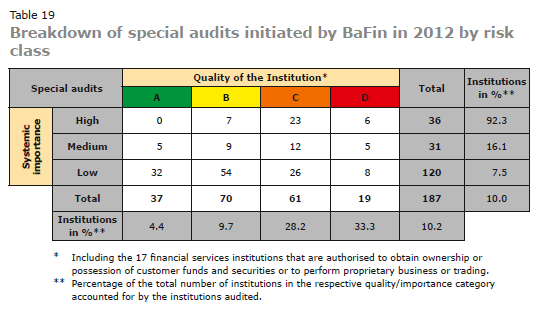 Source: BaFin. Annual Report 2012 (Table 19/p. 141)
Proportionality – Regulation & Supervision | 22.October.2013 | Page 4
Our Recommendation
We should further elaborate the 
EBA Guidelines on Internal Governance (GL 44) 
as the central basis of Pillar 2 requirements
within the European Single Rule Book!

More granularity (not rule based)
A flexible guideline for categorisation with case-by-case decisions
Integrate other guidelines, i.e. increasing the scope
Proportionality – Regulation & Supervision | 22.October.2013 | Page 5
Thank you very much
 for you attention 

Dirk Kramer

Dirk.Kramer@bafin.de 
(Section BA 54: BA54@bafin.de)
Proportionality – Regulation & Supervision | 22.October.2013 | Page 6
Appendix I: Supervision Pyramid
It is the task of supervisors to challenge institutions on a case-by-case basis to implement the requirements – with MaRisk as the benchmark.
Proportionality – Regulation & Supervision | 22.October.2013 | Page 7
Appendix II: Modular Structure of MaRisk
General Requirements 

Issues such as: internal capital adequacy process (ICAAP), risk-inventory, 
strategies, documentation, stress testing, human- and technical resources, 
outsourcing, activities in new products/markets, …
Special Requirements for the Internal Control System
Requirements for processes for risk 
control:
Requirements for the structural and operational arrangements
Special Requirements for the Internal Auditing Function
Proportionality – Regulation & Supervision | 22.October.2013 | Page 8